Project: IEEE P802.15 Working Group for Wireless Personal Area Networks (WPANs)

Submission Title: May Interim SG15 Agenda and Meeting Slides
Date Submitted: May 11, 2021
Source: 	Phil Beecher (Wi-SUN Alliance)
Contact: 
Voice: 	+44 1273 422275,  E-Mail: pbeecher @ wi-sun.org	
Re: 	Study Group 15: NS-NB 802.15.4 “Narrow Band”
Abstract: Agenda and Meeting Slides
Purpose:  Achieve the illusion of organization for the ad-hoc meeting
Notice:	This document has been prepared to assist the IEEE P802.15.  It is offered as a basis for discussion and is not binding on the contributing individual(s) or organization(s). The material in this document is subject to change in form and content after further study. The contributor(s) reserve(s) the right to add, amend or withdraw material contained herein.
Release:	The contributor acknowledges and accepts that this contribution becomes the property of IEEE and may be made publicly available by P802.15.
802.15 Study Group Meeting
Pre-PAR Activity Rules for Study Group

Voting: everyone present can vote
Please identify yourself with your name and affiliation when you first speak
Participation: is by individual
Slide 2
IEEE-SA Patent, Copyright, and Participation Policies
See: https://grouper.ieee.org/groups/802/sapolicies.shtml

IEEE-SA Patent Slides for Pre-PAR Meetings:
https://development.standards.ieee.org/myproject/Public/mytools/mob/preparslides.pdf

IEEE-SA Participation Slides for Pre-PAR Meetings:
https://standards.ieee.org/content/dam/ieee-standards/standards/web/documents/other/Participant-Behavior-Individual-Method.pdf

Copyright:
https://standards.ieee.org/content/dam/ieee-standards/standards/web/documents/other/ieee-sa-copyright-policy-2019.pdf
Slide 3
IEEE 802 Ground Rules
NO product pitches
NO corporate pitches
NO prices
NO restrictive notices – 
(eg no “confidential” notices in email)
Presentations must be openly available

Please respect all participants
Slide 4
May Interim Meeting
May 11-19, 2021
Slide 5
Proposed Agenda
Opening and meeting preamble
Approve Conference call minutes – 0210-02
Review PAR and CSD
Approval of PAR and CSD
Next Steps
Any other Business

Previous minutes: 
https://mentor.ieee.org/802.15/dcn/21/15-21-0210-02-0015-sg15-conference-call-minutes.docx
Slide 6
May Interim – SG15 Agenda
SG15 Agenda Focus:
Work on PAR and CSD ready for WG Ballot

SG14, SG15, SG4ab Agenda Focus:
Review of SG14 and SG15 PAR and CSD ready for WG Ballot
Slide 7
CSD and PICS
For review:
SG14 PAR and CSD
https://mentor.ieee.org/802.15/dcn/21/15-21-0274-03-0014-sg14-ns-uwb-par-working-draft.docx
https://mentor.ieee.org/802.15/dcn/21/15-21-0278-02-0014-sg14-draft-csd-for-ns-uwb.docx
SG15 PAR and CSD
https://mentor.ieee.org/802.15/dcn/21/15-21-0265-02-0015-sg15-ns-nb-par-working-draft.docx
https://mentor.ieee.org/802.15/dcn/21/15-21-0220-00-0015-draft-csd-for-ns-nb-ns-uwb.docx – needs updating
Send any comments / questions to cpowell@ieee.org, pbeecher@wi-sun.org
Slide 8
802.15.4 PAR (for reference)
802.15.4-2020 Standard: https://standards.ieee.org/standard/802_15_4-2020.html

Approved PAR:
https://development.standards.ieee.org/myproject-web/public/view.html#pardetail/6076
Slide 9
Next Steps
Continue work as Study Group
Write PAR and CSD (May Interim)
Coordinate with SG14 
Move PAR and CSD through 802 and SA Processes (May Interim?)
Determine proposed content for standard (ongoing)
Work via Interim telecons and virtual interim/plenary meetings
Slide 10
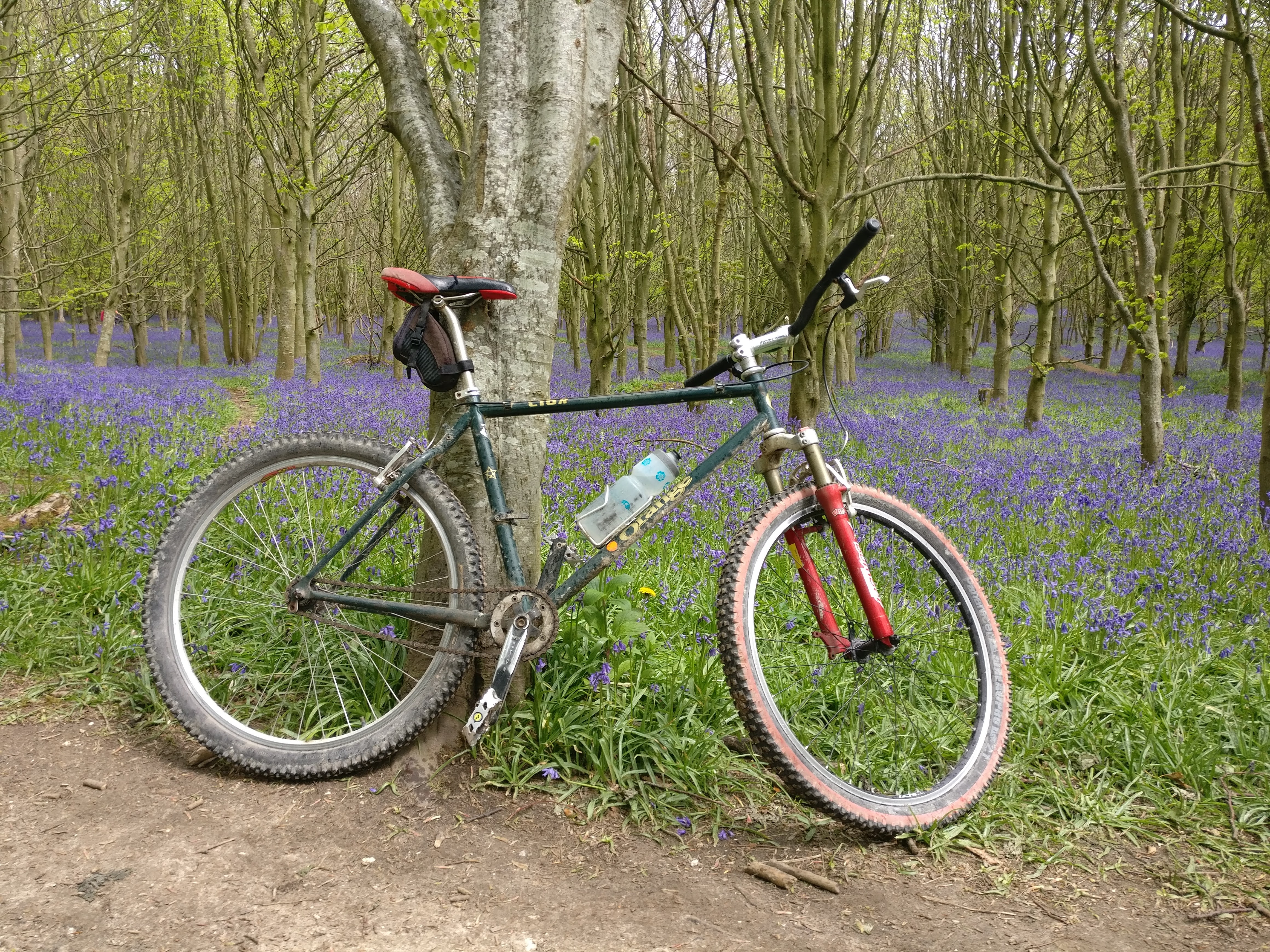 Any Other Business?
Slide 11
AdjournedThanks
Slide 12